Python大数据编程
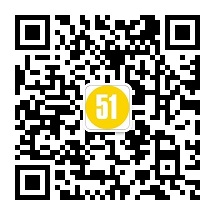 2
大数据处理过程
4
数据
分析
1
数据
收集
3
数据
描述
2
数据
整理
Python大数据编程
便捷数据获取
4
用Python获取数据
本地数据如何获取?

文件的打开，读写和关闭

•	文件打开
•	读文件
写文件
•	文件关闭
5
用Python获取数据
网络数据如何获取?
抓取网页，解析网页内容
urllib
Python 3中被
urllib.request代替
urllib2
Python 3中被
http.client代替
httplib
•
httplib2
http://finance.yahoo.com/q/cp?s=%5EDJI+Componen  t
yahoo财经数据
利用urllib库获取yahoo财经数据
File

# Filename: dji.py  import urllib  import re
dBytes = urllib.request.urlopen('http://finance.yahoo.com/q/cp?s=%5EDJI+Components').read()  dStr = dBytes.decode('GBK') #在python3中urllib.read()返回bytes对象而非str，语句功能是将dBytes转换成Str
m = re.findall('<tr><td class="yfnc_tabledata1"><b><a href=".*?">(.*?)</a></b></td><td
class="yfnc_tabledata1">(.*?)</td>.*?<b>(.*?)</b>.*?</tr>', dStr)
if m:
print m  print '\n'  print len(m)
else:
print 'not match'
数据形式
•	包含多个字符串（dji）
'AXP', 'American Express Company', '86.40'
'BA', 'The Boeing Company', '122.24'
'CAT', 'Caterpillar Inc.', '99.44'
'CSCO', 'Cisco Systems, Inc.', '23.78'
'CVX', 'Chevron Corporation', '115.91'
–	…
便捷网络数据
是否能够简单方便并且快速的方式获得雅虎财经上各上市公  司股票的历史数据？
File
# Filename: quotes.py
from matplotlib.finance import quotes_historical_yahoo  from datetime import date
import pandas as pd
today = date.today()
start = (today.year-1,  today.month,  today.day)
quotes = quotes_historical_yahoo_ochl('AXP', start, today)  df = pd.DataFrame(quotes)
print df
函数目前更新为  quotes_historical_  yahoo_ochl
便捷网络数据
quotes的内容
日期
开盘价
收盘价
最高价
最低价
成交量
便捷网络数据
自然语言工具包NLTK
需要先执行nltk.download()下载某一个或多个包，若下
Source
载失败，可以在官网（http://www.nltk.org/nltk_data/） •
古腾堡语料库
•	布朗语料库
•	路透社语料库
•	网络和聊天文本
•	…
单独下载后放到本地python目录的nltk_data\corpora下
>>> from nltk.corpus import gutenberg
>>> import nltk
brown
>>> print gutenberg.fileids()
[u'austen-emma.txt', u'austen-persuasion.txt', u'austen-sense.txt', u'bible-kjv.txt',  u'blake-poems.txt', u'bryant-stories.txt', u'burgess-busterbrown.txt', u'carroll-  alice.txt', u'chesterton-ball.txt', u'chesterton-brown.txt', u'chesterton-thursday.txt',  u'edgeworth-parents.txt', u'melville-moby_dick.txt', u'milton-paradise.txt',  u'shakespeare-caesar.txt', u'shakespeare-hamlet.txt', u'shakespeare-macbeth.txt',  u'whitman-leaves.txt']
>>> texts = gutenberg.words('shakespeare-hamlet.txt')
[u'[', u'The', u'Tragedie', u'of', u'Hamlet', u'by', ...]
Python大数据编程
数据准备
数据形式
30支成分股（dji）  股票数据的逻辑结构
美国运通公司
（quotes）股票详  细数据的逻辑结构
数据整理
quotes数据加属性名
File
# Filename: quotesproc.py  from matplotlib.finance import  quotes_historical_yahoo_ochl  from datetime import date  import pandas as pd
today = date.today()
start = (today.year-1, today.month, today.day)
quotes = quotes_historical_yahoo_ochl('AXP', start, today)
fields = ['date','open','close','high','low','volume']  quotesdf = pd.DataFrame(quotes, columns = fields)  print quotesdf
数据整理
dji数据：加属性  名
code
AXP
quotes数据：加
属性名
数据整理
用1,2,…作为索引
quotesdf = pd.DataFrame(quotes, columns = fields)
quotesdf = pd.DataFrame(quotes, index = range(1,len(quotes)+1),columns = fields)
数据整理
如果可以直接用date作为索引，quotes的时间能否转换成常
规形式（如下图中的效果）？
Source
>>> from datetime import date
>>> firstday = date.fromordinal(735190)
>>> lastday = date.fromordinal(735551)
>>> firstday
datetime.date(2013, 11, 18)
>>> lastday  datetime.date(2014, 11, 14)
时间序列
File
# Filename: quotesproc.py
from matplotlib.finance import quotes_historical_yahoo_ochl
from datetime import date  from datetime import datetime  import pandas as pd
today = date.today()
start = (today.year-1, today.month, today.day)
quotes = quotes_historical_yahoo_ochl('AXP', start, today)  fields = ['date','open','close','high','low','volume']
list1 = []
for i in range(0,len(quotes)):
x = date.fromordinal(int(quotes[i][0]))  y = datetime.strftime(x,'%Y-%m-%d')  list1.append(y)
转换成常规时间
转换成固定格式
quotesdf = pd.DataFrame(quotes, index = list1, columns = fields)
quotesdf = quotesdf.drop(['date'], axis = 1)
print quotesdf
删除原date列
创建时间序列
Source
>>> import pandas as pd
>>> dates = pd.date_range('20141001', periods=7)
>>> dates
<class 'pandas.tseries.index.DatetimeIndex'>
[2014-10-01, ..., 2014-10-07]
Length: 7, Freq: D, Timezone: None
>>> import numpy as np
>>> dates = pd.DataFrame(np.random.randn(7,3),index=dates,columns = list('ABC'))
>>> dates
A	B	C  2014-10-01  1.302600 -1.214708  1.411628
2014-10-02 -0.512343  2.277474  0.403811
2014-10-03 -0.788498 -0.217161  0.173284
2014-10-04  1.042167 -0.453329 -2.107163
2014-10-05 -1.628075  1.663377  0.943582
2014-10-06 -0.091034  0.335884  2.455431
2014-10-07 -0.679055 -0.865973  0.246970
[7 rows x 3 columns]
Python大数据编程
数据显示
数据显示
djidf
quotesdf
数据显示
显示方式：
•	显示索引
•	显示列名
•	显示数据的值
•	显示数据描述
数据显示
Source
>>> quotesdf.index
Index([u'2013-11-18', u'2013-11-19', u'2013-11-20', u'2013-11-21',
u'2013-11-22', u'2013-11-25', u'2013-11-26', u'2013-11-27',
…
-04-08', u'2014-04-09', u'2014-04-10', u'2014-04-11', ...],
dtype='object')
索引的格式
数据显示
Source
查看道琼斯工业  股中前5只和后  5只的股票基本  信息？
df[:5]
>>> djidf.head(5)
code
name
lasttrade
90.67
128.86
101.34
26.32
116.32
0	AXP  American Express Company
1	BA
The Boeing Company
Caterpillar Inc.  Cisco Systems, Inc.  Chevron Corporation
2	CAT
CSCO
CVX
显示方式：
[5 rows x 3 columns]
>>> djidf.tail(5)
df[25:]
•	显示行
− 专用方式
− 切片
code
name	lasttrade
25	UTX  United Technologies Corporation
107.45
248.84
51.50
82.96
95.09
26	V	Visa Inc.
27	VZ
Verizon Communications Inc.
WMT
XOM
Wal-Mart Stores Inc.
Exxon Mobil Corporation
[5 rows x 3 columns]
Python大数据编程
数据选择
数据选择
选择方式：
•	选择行
•	选择列
•	选择区域
•	筛选（条件选择）
数据选择
美国运通公司  2013年12月2日  至2013年12月6  日间的股票交易  信息？
Source
>>> quotesdf[u'2013-12-02':u'2013-12-06']
选择方式：
•	选择行
− 切片
− 索引
[5 rows x 5 columns]
数据选择
Source
>>> djidf['code']
道琼斯工业股公  司代码？
0
1
2
…
29	XOM
AXP  BA  CAT
选择方式：
•	选择列
− 列名
Name: code, dtype: object
>>> djidf.code
0
1
AXP  BA
不支持
djidf['code', 'lasttrade']  djidf['code':'lasttrade']
2
…
29	XOM
CAT
Name: code, dtype: object
数据选择
道琼斯工业股中  标号是1至5的股  票信息以及所有  股票的代码和最  近一次交易价？
Source
>>> djidf.loc[1:5,]
[5 rows x 3 columns]
>>> djidf.loc[:,['code','lasttrade']]
code	lasttrade
选择方式：
•	行、列
− 标签label（loc）
0	AXP
90.67
128.86
2	CAT	101.34
…
29	XOM	95.09
1	BA
[30 rows x 2 columns]
数据选择
Source
>>> djidf.loc[1:5,['code','lasttrade']]
道琼斯工业股中标  号是1至5的股票代  码和最近一次交易  价?标号是1的股票  的最近一次交易价？
code	lasttrade
1	BA	128.86
2	CAT	101.34
26.32
4	CVX	116.32
5	DD	70.80
3 CSCO
选择方式：
•	行和列的区域
标签label（loc）
•	单个值
at
[5 rows x 2 columns]
>>> djidf.loc[1,'lasttrade']
'128.86‘
>>> djidf.at[1,'lasttrade']  '128.86'
数据选择
Source
Source
选择方式：
>>> djidf.loc[1:5,['code','lasttrade']]
code	lasttrade  1	BA		128.86
101.34
26.32
116.32
5	DD	70.80
>>> djidf.loc[1,'lasttrade']  '128.86'
>>> djidf.at[1,'lasttrade']
'128.86'
•	行、列和区域
2	CAT
CSCO
CVX
−	用iloc（位
置）
Source
•	取某个值
>>> djidf.iloc[1,2]
'128.86'
>>> djidf.iat[1,2]  '128.86'
−	iat
数据选择
Source
美国运通公司  2014年的股票  信息？进一步  寻找美国运通  公司2014年收  盘价大于等于  95的记录？
>>> quotesdf[quotesdf.index >= u'2014-01-01']
open	close	high
low	volume
[221 rows x 5 columns]
>>> quotesdf[(quotesdf.index >= u'2014-01-01') & (quotesdf.close >= 95)]
选择方式：
•	条件筛选
[3 rows x 5 columns]
Python大数据编程
简单统计与处理
简单统计与筛选
求道琼斯工业股  中30只股票最近  一次成交价的平  均值？股票最近  一次成交价大于  等于120的公司  名？
Source
>>> djidf.mean(columns = 'lasttrade')  lasttrade	91.533667
dtype: float64
>>> djidf[djidf.lasttrade >= 120].name
1	The Boeing Company
8	The Goldman Sachs Group, Inc.
10	International Business Machines Corporation
16	3M Company
26	Visa Inc.
Name: name, dtype: object
简单统计与筛选
统计美国运通公  司近一年股票涨  和跌分别的天数？
Source
>>> len(quotesdf[quotesdf.close > quotesdf.open])
131
>>> len(quotesdf)-131  120
Source
>>> status = np.sign(np.diff(quotesdf.close))
>>> status
array([ 1., -1.,  1., -1.,  1.,  1.,  1.,  1., -1., -1., -1.,  1.,  1.,
…
-1., -1., -1.])
>>> status[np.where( status == 1.)].size  130
>>> status[np.where( status == -1.)].size
120
统计美国运通公  司近一年相邻两  天收盘价的涨跌  情况？
排序
DataFrame的sort()函数已
不推荐使用，相同功能推
Source
荐使用sort_index()函数
按最近一次成交
价对30只道琼斯  工业股股票进行  排序。根据排序  结果列出前三甲  公司名。
>>> djidf.sort(columns = 'lasttrade')
code
name lasttrade
3	CSCO
26.32
26.46
Cisco Systems, Inc.  General Electric Company
7	GE
[30 rows x 3 columns]
>>> djidf.sort(columns = 'lasttrade')[27:].name
可以添加sort()函数的ascending
10	International Business Machines Corporation
8	The Goldman Sachs Group, Inc.
26	Visa Inc.
属性控制顺序/逆序排序，默  认该属性=True，即顺序排列
Name: name, dtype: object
计数统计
统计2014年1月份的股票开盘天数？
Source
>>> t = quotesdf[(quotesdf.index >= '2014-01-01') & (quotesdf.index < '2014-02-01')]
>>> t
[21 rows x 5 columns]
>>> len(t)
21
计数统计
统计近一年每个月的股票开盘天数？
Python大数据编程
GROUPING
分组
Grouping的顺序
①	Splitting
②	Applying
③	Combining
分组
统计近一年每个月的股票开盘天数？
分组
统计近一年每个月的总成交量？
Source
>>> tempdf.groupby('month').sum().volume  month
mean()
min()
max()
…
11
67906300
12
67589400
Name: volume, dtype: float64
分组
如果更高效统计近一年每个月的总成交量？
Source
>>> g = tempdf.groupby('month')
>>> gvolume = g['volume']
>>> print gvolume.sum()
month
1
2
3
10
104874000
76173800
71488400
120822100
…
11
67906300
12
67589400
Name: volume, dtype: float64
Python大数据编程
MERGE
合并
Merge的形式
Append
加行到DataFrame
Concat
连接pandas对象
Join
−	SQL类型的连接
Append
Source
>>> p = quotesdf[:2]
>>> p
open	close	high
把美国运通公司  2014年1月1日  至2014年1月5  日间的股票交易  信息合并到近一  年中前两天的股  票信息中？
low	volume
[2 rows x 5 columns]
>>> q = quotesdf[u'2014-01-01':u'2014-01-05']
>>> q
open	close	high	low	volume
2014-01-02  89.924438  88.49  90.102506  88.420751   5112000
2014-01-03  88.186377  88.77  89.106325  87.671998   3888500
[2 rows x 5 columns]
>>> p.append(q)
[4 rows x 5 columns]
Concat
将美国运通  公司近一年  股票数据中  的前5个和  后5个合并。
Source
>>> pieces = [tempdf[:5], tempdf[len(tempdf)-5:]]
>>> pd.concat(pieces)
open close	high	low	volume month
2013-11-18  81.954487  81.45  82.083082  81.271946 3104800
11
2014-11-17  90.240000  90.13  90.260000  89.650000 2620500
[20 rows x 6 columns]
11
Concat
两个不同逻辑结构  的对象能否连接？
Source
>>> piece1 = quotesdf[:3]
>>> piece2 = tempdf[:3]
>>> pd.concat([piece1,piece2],ignore_index = True)
[6 rows x 6 columns]
Join
Join
将美国运通公司  和可口可乐公司  近一年中每个月  的交易总量表
（包含公司代码）  与30只道琼斯  成分股股票信息  合并。
code|name|month|volumes
Join
Source
>>> pd.merge(djidf, AKdf, on = 'code')
code
name lasttrade
volume month
[24 rows x 5 columns]
>>> pd.merge(djidf,AKdf,on = 'code').drop(['lasttrade'],axis = 1)
merge函数的参数
Python大数据编程
条件
if 语句
语 法
expression
expr_true_suite
条件表达式：
expression 条 件 为
True时执行的代码块
•	代码块必须缩进（通  常为4个空格）
if  expression :
expr_true_suite
•	比较运算符
•	成员运算符
•	逻辑运算符
File
# Filename: ifpro.py  sd1 = 3
sd2 = 3
if sd1 == sd2:
print "the square's area is:%d" % (sd1*sd2)
else 语句
语 法
File
# Filename: elsepro.py
sd1 = int(raw_input('the first side:'))  sd2 = int(raw_input('the second side:'))
if sd1 == sd2:
print "the square's area is:%d" %(sd1*sd2)  else:
print "the rectangle's area is:%d" %(sd1*sd2)

Input and   Output
the first side:4  the second side:4
the square's area is:16
if expression :  expr_true_suite
else:
expr_false_suite
expr_false_suite
expression 条 件 为  False 时 执 行 的 代 码  块
•	代码块必须缩进
•	else语句不缩进
elif 语句
if  expression :
expr_true_suite
elif expression2:  expr2_true_suite
:
:
elif expressionN :  exprN_true_suite
else:
none_of_the_above_suite
expr2_true_suite
语 法
expression2为True时  执行的代码块
exprN_true_suite
expressionN  为 True
时执行的代码块
else
none_of_the_above_s  uite是以上所有条件都  不满足时执行的代码块
elif 语句
File
# Filename: elifpro.py
k = raw_input('input the index of shape:')
if k == '1':
print 'circle'  elif k == '2':
print 'oval'
elif k == '3':
print 'rectangle'  elif k == '4':
print 'triangle'  else:
print 'you input the invalid number'
Input and
Output
input the index of shape:3
rectangle
Input and
Output
input the index of shape:8
you input the invalid number
条件嵌套
File
# Filename: ifnestpro.py
k = raw_input('input the index of shape:')  if k == '1':
print 'circle'
elif k == '2':
print 'oval'  elif k == '3':
sd1 = int(raw_input('the first side:'))  sd2 = int(raw_input(:'the second side'))  if sd1 == sd2:
print "the square's area is:%d" %(sd1*sd2)  else:
print "the rectangle's area is:%d" %(sd1*sd2)  print 'rectangle'
elif k == '4':
print 'triangle'
else:
print 'you input the invalid number'
•	同等缩进为同一条件结构

Input and
Output
input the index of shape:3  the first side:3
the second side:4
the rectangle's area is:12

Input and
Output
input the index of shape:2
oval
猜数字游戏
• 程序随机产生一个0~300间的整数，  玩家竞猜，系统给出“猜中”、“太  大了”或“太小了”的提示。
File
# Filename: guessnum1.py
from random import randint

x = randint(0, 300)
print 'Please input a number between 0~300:'
digit = input()
if digit == x :  print 'Bingo!'
elif digit > x:
print 'Too large,please try again.'  else:
print 'Too small,please try again.'
Python大数据编程
RANGE和XRANGE
range()
start
语 法
•	起始值（包含）
range (start, end, step=1)  range (start, end)
range (end)
•	生成一个真实的列表

Source
>>> range(3,11,2)
[3, 5, 7, 9]
>>> range(3,11)
[3, 4, 5, 6, 7, 8, 9, 10]
>>> range(11)
[0, 1, 2, 3, 4, 5, 6, 7, 8, 9, 10]
end
•	终值（不包含）
step
•	步长（不能为0）
range (start, end, step=1)
•	不包含end的值
range (start, end)
•	缺省step值为1
range (end)
缺省了start值为0，step为1
xrange()
Output:
3
5
7
9
Source
>>> xrange(3,11,2)  xrange(3, 11, 2)
>>> print xrange(3,11,2)
xrange(3, 11, 2)
在Python 3.x中不支持xrange()
函数，都使用range()函数，  其返回值为range对象，并且
需要显式调用，常用
list(range(10))形式
>>> for i in xrange(3,11,2):  print i
Python大数据编程
循环
while 循环
语法
Source
>>> sumA = 0
>>> j = 1
>>> while j < 10:
sumA += j  j += 1
>>> sumA  45
>>> j  10
while expression:  suite_to_repeat
expression
•	条件表达式
当 expression 值为 True  时 执 行 suite_to_repeat  代码块
for 循环（一）
可以明确循环的次数
语 法
for iter_var in iterable_object:  suite_to_repeat
•	遍历一个数据集内的成员
•	在列表解析中使用
•	生成器表达式中使用
iterable_object
String
List
Tuple
Dictionary
File
for 循环（二）
Source
>>> s = 'python'
>>> for c in s:
print c
p  y  t  h  o  n
字符串就是一个iterable_object
•	range()返回的也是
iterable_object
Python 3.x中print函数用  法与Python 2.x中的语句  用法也有所改变，例如  此处变成print( i,  end = ' ')
>>> for i in range(3,11,2):
print i,
3 5 7 9
猜数字游戏
•	程序随机产生一个0~300间的整数，  玩家竞猜，允许猜多次，系统给出
“猜中”、“太大了”或“太小了”
的提示。
File
# Filename: guessnum2.py
from random import randint

x = randint(0, 300)
for count in range(0,5):
print 'Please input a number between 0~300:'  digit = input()
if digit  == x :
print 'Bingo!'  elif digit > x:
print 'Too large,please try again.'  else:
print 'Too small,please try again.'
Python大数据编程
循环中的BREAK,CONTINUE和ELSE
break 语句
•	break语句终止当前循环，转而执行循环之后的语句
File
# Filename: breakpro.py
sumA = 0
i = 1
while True:  sumA += i  i += 1
if sumA > 10:
break
print 'i=%d,sum=%d' % (i,sumA)
Output:
i=6,sumA=15
while 循环和break
•	输出2-100之间的  素数
File
# Filename: prime.py  from math import sqrt  j=2
while j <=100:
i = 2
k= sqrt(j)  while( i <= k ):
if j%i == 0: break
i = i+1  if( i > k):  print j,
j += 1
Output:
2 3 5 7 11 13 17 19
23 29 31 37 41 43
47 53 59 61 67 71
73 79 83 89 97
for 循环和break
File
•	输出2-100之间的素
数
# Filename: prime.py  from math import sqrt  for i in range(2,101):
k = int(sqrt(i))
for j in range(2,k+1):  if i%j == 0:
flag = 0  break
flag = 1
Output:
2 3 5 7 11 13 17 19
23 29 31 37 41 43
47 53 59 61 67 71
73 79 83 89 97
if( 		flag	):  print i,
continue 语句
在while和for循环中，continue语句的作用：
–	停止当前循环，重新进入循环
–	while循环则判断循环条件是否满足
–	for循环则判断迭代是否已经结束
continue语句
循环中的break：
File
# Filename: breakpro.py
sumA = 0
i = 1
while i <= 5:  sumA += i  if i  == 3:
break
print 'i=%d,sum=%d' % (i,sumA)
i += 1
循环中的continue：
File
# Filename: continuepro.py
sumA = 0
i = 1
while i <= 5:  sumA += i  i += 1
if i == 3:
continue
print 'i=%d,sum=%d' % (i,sumA)
猜数字游戏（想停就停，非固定次数）
•	程序随机产生一个0~300间的整数，  玩家竞猜，允许玩家自己控制游戏  次数，如果猜中系统给出提示并退  出程序，如果猜错给出“太大了”  或“太小了”的提示，如果不想继  续玩可以退出。
File
# Filename: guessnum3.py  from random import randint  x = randint(0, 300)
go = 'y'
while (go == 'y'):
print 'Please input a number between 0~300:'  digit = input()
if digit == x :  print 'Bingo!‘  break
elif digit > x:
print 'Too large,please try again.'  else:
print 'Too small,please try again.‘
print 'If you do not want to continue,input n,or input y.'  go = raw_input()
print go
else:
print 'Goodbye!'
循环中的else语句
•	循环中的else：
–	如果循环代码从  break处终止，跳  出循环
–	正常结束循环，则
执行else中代码
Source
>>> k=5
>>> for i in range(1,10):
if k==3:
break
else:
print i
9
Python大数据编程
自定义函数
函数
自定  义  函数
内置  函数
函数调用之前必须先定义
自定义函数的创建
语 法
def function_name([arguments]):  "optional documentation string"  function_suite
Source
>>> def addMe2Me(x):
'apply operation + to argument'  return (x+x)
自定义函数的调用
•	函数名加上函数运算符， 一对小括号
–	括号之间是所有可选的参数
–	即使没有参数， 小括号也不能省略
Source
Source
>>> addMe2Me()
Traceback (most recent call last):
File "<pyshell#6>", line 1, in <module>  addMe2Me()
>>> addMe2Me(3.7)
7.4
>>> addMe2Me(5)  10
>>> addMe2Me('Python')
'PythonPython'
TypeError: addMe2Me() takes exactly 1 argument (0 given)
自定义函数
File
# Filename: prime.py  from math import sqrt  def isprime(x):
if x == 1:  return False
k = int(sqrt(x))
for j in range(2,k+1):
if x%j == 0:
return False  return True
•	输出1-100之间的  素数
Output:
2 3 5 7 11 13 17 19
23 29 31 37 41 43
47 53 59 61 67 71
73 79 83 89 97
与Python2.x中一样，
用“if     name 	==
'    main    '”来判断
是否是在直接运行  该.py文件
if  	name 	== " 	main 	":
for i in range(2,101):  if isprime(i):
print i,
默认参数（一）
•	函数的参数可以有一个默认值， 如果提供有默认值，在函数定义中，默认参  数以赋值语句的形式提供
Source
>>> def f(x = True):
'''whether x is a correct word or not'''  if x:
print 'x is a correct word'
print 'OK'
>>> f()
x is a correct word  OK
>>> f(False)
OK
默认参数（二）
Source
>>> def f(x ,  y = True):
'''x and y both correct words or not '''  if y:
print x, 'and y both correct '  print x, 'is OK'
>>> f (68)
68 and y both correct
68 is OK
>>> f(68,False)  68 is OK
•	默认参数的值可以改
变
默认参数（三）
•	默认参数一般需要放置在参数列表的最后

Source

def f(y = True, x):
'''x and y both correct words or not '''
if y:
print x, 'and y both correct '  print x, 'is OK'


SyntaxError: non-default argument follows default argument
关键字参数
Source
>>> def f(x , y):
'''x and y both correct words or not '''  if y:
print x, 'and y both correct '
print x, 'is OK'
>>> f(68,False)  68 is OK
>>> f(y = False,x = 68)
68 is OK
>>> f(y = False,68)
SyntaxError: non-keyword arg after keyword arg
>>> f(x = 68, False)
SyntaxError: non-keyword arg after keyword arg
• 关键字参数是让调用  者通过使用参数名区  分参数。允许改变参  数列表中的参数顺序
传递函数
•	函数可以像参数一样传递给另外一个函数

Source
>>> def addMe2Me(x):
return (x+x)
>>> def self(f, y):
print f(y)
>>> self(addMe2Me, 2.2)
4.4
lambda函数
•	匿名函数
Source
>>> def addMe2Me(x):
'apply operation +  to argument'
return (x + x)
>>> addMe2Me(5)  10
Source
>>> r = lambda x : x + x
>>> r(5)  10
lamda函数
def my_add(x, y) : return x + y
lambda	x, y	:	x + y
my_add = lambda	x, y :	x + y
>>> my_add(3, 5)
8
Python大数据编程
递归
递归
循环
递归
生成斐波那契数列的方法
递归是最能表现计算思维的算法之一
循环和递归
•	递归必须要有边界条件，即停止递归的条件
–	n == 0 or n == 1

•	递归的代码更简洁，更符合自然逻辑，更容易理解
Source
# the nth Fibonacci number
def fib(n):
a, b = 0, 1
count = 1
while count < n:  a, b = b, a+b
count = count + 1
print a
Source
# the nth Fibonacci number
def fib(n):
if n == 0 or n == 1:  return n
else:
return (fib(n – 1)  +  fib(n – 2))
递归
递归
•	递归的执行
01
02
遇 到 边 界 条  件 停 止 递 归
系统资源消耗
比	循	环	大
03
汉诺塔
Output:
a -> b  a -> c  b -> c  a -> b  c -> a  c -> b  a -> b  a -> c  b -> c  b -> a  c -> a  b -> c  a -> b  a -> c  b -> c
•	汉诺塔游戏
三个塔座A、B、C上各有
File
# Filename: Hanoi.py
def hanoi(a,b,c,n):  if n==1:
print a,'->',c  else:
hanoi(a,c,b,n-1)
print a,'->', c
hanoi(b,a,c,n-1)
一根针，通过C把64个盘子从  A针移动到B针上，移动时必  须遵循下列规则：
（1）圆盘可以插入在A、B  或C塔座的针上
（2）每次只能移动一个圆盘
（3）任何时刻都不能将一个  较大的圆盘压在较小的圆盘  之上
hanoi('a','b','c',4)
Python大数据编程
变量作用域
变量作用域
•	全局变量
•	局部变量
File
# Filename: global.py
global_str = 'hello'
def foo():
local_str = 'world'
return global_str + local_str
Source
>>> foo()
'helloworld'
同名变量
•	全局变量和局部变量用同一个名字

File
# Filename: samename.py
a = 3  def f( ):
a = 5
print a ** 2
改变全局变量的值
•	方法是否可行？

File
# Filename: scopeofvar.py
def f(x):
print a
a = 5
print a + x
UnboundLocalError: local variable 'a'
referenced before assignment
a = 3  f(8)
global语句
•	global语句强调全局变量
File
# Filename: scopeofvar.py
def f(x):
global a  print a  a = 5
print a + x
Output:
3
13
5
a = 3  f(8)
print a
谢谢